European Standards and Institutional Practices of Family and Child’s Rights Protection Cycle II, MASTER
Author:
LILIA CHIRTOACĂ
Unit 3:    The European Union legal and policy frameworks for children’s rights
Unit 3:    The European Union legal and policy frameworks for children’s rights
Timeline: 4 hoursTheoretical part – 2 hours (90 minutes each)Practical part – 2 hours (90 minutes each)The final exams (oral or written)


Author:  CHIRTOACĂ Lilia
Unit 3:    The European Union legal and policy frameworks for children’s rights
Topics to cover:
The EU development of children’s rights and the scope of legal protection under the Treaty on the European Union /TEU, the Treaty on the Functioning of the European Union /TFEU and the Charter of Fundamental Rights of the EU (CFR).
The relation with the UNCRC and the goals and targets of the UN Sustainable Development Goals (SDGs) which are protected and promoted by different strands of the EU Strategy on the Rights of the Child.
The relevance of the Council of Europe /CoE Convention for the Protection of Human Rights (ECHR) and Fundamental Freedoms in the EU context in relation to children’s rights.
The policy instrument of the EU Strategy on the Rights of the Child 2021-2024 and its six areas for priority actions.
The role of the Court of Justice of the European Union (CJEU) in developing legal protection for children’s rights.
Resolutions and Directives on the protection of children’s rights, ranging from child trafficking and child soldiers, strategies to prevent the trafficking of women and children: (E.P. resolution (2019/2876(RSP);  Directive 2012/29/EU ….)
Topics to cover:an overview of the development of children's rights in the EU
It is a point of reference on both EU and the Council of Europe /CoE law related to its subject areas, explaining how each issue is regulated under EU law as well as under the European Convention on Human Rights (ECHR), the European Social Charter (ESC) and other instruments of the Council of Europe / CoE;

The application of the European Convention on Human Rights /ECHR law is presented through short references to selected European Court of Human Rights (ECtHR) cases related to the unit 2;

EU law is presented in legislative measures that have been adopted, in relevant  provisions of the treaties and in particular in the Charter of Fundamental Rights of the European Union;

This unit explains how children’s rights law has developed at European level, which key principles guide its application, and which key aspects of children’s rights European law addresses.
an overview of the development of children's rights in the EUhow children’s rights law has developed at European level, which key principles guide its application, and which key aspects of children’s rights European law addresses;
the protection of the rights of the child, as an objective of the EU, serves as a guiding principle for the interpretation of the Treaties; 

the European Union’s (EU) approach towards children’s rights protection has evolved throughout the years, influenced by the pace of European integration, the development of the concept of European citizenship, demographic change and the EU enlargement; 

until the 1990s, the issue of children’s rights was less relevant for the EU agenda and the EU had a rather limited competence in the field of fundamental rights; 

in recent decades, children’s rights have gradually taken on increased importance thanks to new competences acquired by the EU in this field.
1. The EU development of children’s rights and the scope of legal protection under the TEU, TFEU and the Charter of Fundamental Rights of the EU (CFR)
following the entry into force of the Lisbon Treaty, children’s rights became a legally enforceable  aim of the EU through two instruments: 
the Treaty on European Union and
the Charter of Fundamental Rights of the European Union. 

the EU Treaties now provide a legal foundation for the EU to promote the protection of the rights of the child in its internal and external policies;

in addition, the Charter sets specific rights, which reflect international standards, such as the UNCRC’s ‘best interests of the child’;
1. The EU development of children’s rights and the scope of legal protection under the TEU, TFEU and the Charter of Fundamental Rights of the EU (CFR)
in 1950, the Council of Europe CoE adopted the European Convention on Human Rights, which was the first instrument to crystallise and give binding effect to the rights set out in the Universal Declaration of Human Rights; 
the European Convention on Human Rights applies equally to adults and children;
the Lisbon Treaty has incorporated children’s rights in the Treaty on the European Union (TEU), as a result all EU policies must be designed and implemented in line with the child’s best interests;

the Charter of Fundamental Rights of the European Union, adopted in 2000, enshrines a range of civic, political, economic, social and cultural rights; 
when the Lisbon Treaty came into force in 2009, the charter acquired the same legal value as the treaties, meaning that the institutions of the EU are bound to comply with it;

thus, the rights of the child now constitute an integral part of fundamental rights which the EU and Member States are bound to respect by virtue of European and international law.
1. The EU development of children’s rights and the scope of legal protection under the TEU, TFEU and the Charter of Fundamental Rights of the EU (CFR)
The entry into force of the Lisbon Treaty explicitly provides for the protection of children’s rights as an objective of the EU (Article 3 Treaty on the European Union) and integrates the Charter into the EU legal framework;

independently of its legal status before the Lisbon Treaty, the EU has developed various tools on the protection of children based on Article 6(2) of the Treaty on the European Union /TEU, the European Convention on Human Rights /ECHR, and the provisions of the UNCRC and, since its proclamation in 2000, the Charter of Fundamental Rights; 

these tools include legal instruments, best practices, guidance documents, policy actions and financial assistance to political dialogue within and outside the EU covering issues such as violence, human trafficking, discrimination, poverty, labour, health and education;
1. The EU development of children’s rights and the scope of legal protection under the TEU, TFEU and the Charter of Fundamental Rights of the EU (CFR). Issues covered: The rights of the child; Prohibition of child labour and protection of young people at work
article 24 (the Charter of Fundamental Rights of the EU /CFR)
Issues covered: The rights of the child
in accordance with Article 24 of the Charter, 
children ‘have the right to such protection and care as is necessary for their well-being’;
their best interests must be a primary consideration in ‘all actions relating to children, whether taken by public authorities or private institutions’;
and every child has ‘the right to maintain on a regular basis a personal relationship and direct contact with both his or her parents, unless that is contrary to his or her interests’.

article 32 (CFR)
Issues covered:             Prohibition of child labour and protection of young people at work
the employment of children is prohibited;
the minimum age of admission to employment may not be lower than the minimum school-leaving age, without prejudice to such rules as may be more favourable to young people and except for limited derogations;
young people admitted to work must have working conditions appropriate to their age and
be protected against economic exploitation and any work likely to harm their safety, health or physical, mental, moral or social development or to interfere with their education.
1. The EU development of children’s rights and the scope of legal protection under the TEU, TFEU and the Charter of Fundamental Rights of the EU (CFR). Issues covered: Best interests of the child; Children’s rights to participation and to be heard
Children as rightsholders are beneficiaries of all human/fundamental rights and subjects of special regulations, given their specific characteristics and needs.

Best interests of the child 
art.24 (2) the Charter of Fundamental Rights of the EU (CFR). 
2.   In all actions relating to children, whether taken by public authorities or private institutions, the child's best interests must be a primary consideration.

Children’s rights to participation and to be heard
Article 24 (1)          The rights of the child
1.   Children shall have the right to such protection and care as is necessary for their well-being;
they may express their views freely;
such views shall be taken into consideration on matters (maris) which concern them in accordance with their age and maturity.
1. The EU development of children’s rights and the scope of legal protection under the TEU, TFEU and the Charter of Fundamental Rights of the EU (CFR).Issues covered: Right to receive free compulsory education; Prohibition (probison)of discrimination on grounds of age
article 14 (2) the Charter of Fundamental Rights of the EU (CFR)
Right to education
2.   This right includes the possibility to receive free compulsory education.

article 21 the Charter of Fundamental Rights of the EU (CFR)
Non-discrimination
1.   Any discrimination based on any ground such as sex, race, colour, ethnic or social origin, genetic features, language, religion or belief, political or any other opinion, membership of a national minority, property, birth, disability, age or sexual orientation shall be prohibited.

2.   Within the scope of application of the Treaties and without prejudice to any of their specific provisions, any discrimination on grounds of nationality shall be prohibited.
2. The relation with the UNCRC and the goals and targets of the UN Sustainable Development Goals (SDGs) which are protected and promoted by different strands of the EU Strategy on the Rights of the Child.United Nations Convention on the Rights of the Child
the Convention lays down social, civil, economic, and political standards for the protection of children’s rights;
it contains a set of rules and principles that guide its signatories to develop a comprehensive and coherent framework reflecting child-specific rights;
the Convention requires policy and law makers to ensure that the best interests of children are the primary consideration in all actions that may affect them;
It covers aspects related to the promotion and protection of children such as:
non-discrimination (Article 2)
consideration of the best interests of the child in policy-making (Article 3)
right to life (Article 6)
Right to a legally registered name, right to a nationality, right to know and be cared for by parents (Article 7)
right to grow up in a family context (Articles 5, 9 and 18)
right to be heard (Article 12)
protection from abuse and neglect (Article 19)
right to alternative care for out-of-home children and adoption (Articles 20 and 21)
2. The relation with the UNCRC and the goals and targets of the UN Sustainable Development Goals (SDGs) which are protected and promoted by different strands of the EU Strategy on the Rights of the Child.
protection from torture and exploitation, protection from all forms of physical and mental violence, from sexual exploitation and sexual abuse (Articles, 9, 34 36 and 37)
right to a fair trial in the judicial context (Article 40)
freedom of expression, thought, conscience and religion (Articles 13 and 14)
right to the enjoyment of the highest attainable standard of health (Article 24)
right to education (Articles 28 and 29).
rights to freedom of association and of peaceful assembly (Article 15)
right not to be separated from parents against their will, except when competent authorities subject to judicial review determine it is in their best interests (Article 9)
right to be free from arbitrary or unlawful interference with their privacy, family, or correspondence, nor to unlawful attacks on their honour and reputation (Article 16)
The European Commission stated that the ‘standards and principles of the UNCRC must continue to guide EU policies and actions that have an impact on the rights of the child’; 
in addition, the Court of Justice of the European Union (CJEU) has expressly recognised the need to respect children’s rights and requires EU law to take due account of the UNCRC;
2. The relation with the UNCRC and the goals and targets of the UN Sustainable Development Goals (SDGs) which are protected and promoted by different strands of the EU Strategy on the Rights of the Child.
states to take measures to combat the illicit transfer and non-return of children abroad and to take all appropriate national, bilateral and multilateral measures to prevent the abduction of, the sale of, or traffic in children (Article 11, 35)
KEY RECOMMENDATIONS
in addition to legal measures, effective EU response to children’s rights issues should encompass policy, budgetary, research, educational and knowledge exchange initiatives;
it is important to mainstream children’s rights into all aspects of EU activity;
the European Commission should take into account the European Convention on Human Rights and its burgeoning jurisprudence on children when proposing legislation in relation to children's rights;
dedicated personnel both within and outside the EU institutions, ideally including children themselves, should seek to represent children’s voices in EU policy evaluation and development.
2. The relation with the UNCRC and the goals and targets of the UN Sustainable Development Goals (SDGs) which are protected and promoted by different strands of the EU Strategy on the Rights of the Child
European Child Guarantee
disadvantage and exclusion at an early age have an impact on children’s ability to succeed later; 
it means they are more likely to drop out of school and have fewer chances to find decent jobs later;
this often creates a cycle of disadvantage across generations.
The European Child Guarantee aims at breaking this cycle. It provides guidance and means for Member States to support children in need, i.e. persons under the age of 18 at risk of poverty or social exclusion.
Member States should guarantee:
FREE AND EFFECTIVE ACCESS for children in need to
early childhood education and care
education and school-based activities
healthy nutrition, at least one healthy meal each school day
adequate housing
2. The relation with the UNCRC and the goals and targets of the UN Sustainable Development Goals (SDGs) which are protected and promoted by different strands of the EU Strategy on the Rights of the Child.
Questions and Answers:
 Comprehensive Strategy on the Rights of the Child and European Child Guarantee
                                 Why does the EU need a Strategy on the rights of the child?
this Strategy's overarching ambition is to help build the best possible life for children in the European Union and across the globe; 
children have specific rights and these need to be respected, promoted and fulfilled by everyone, including governments and the EU institutions;
real progress has been made in the last decades but these rights are not yet a reality for every child, everywhere; 
the new Strategy on the Rights of the Child is about stepping up the protection, promotion and fulfilment of the rights of the child with a comprehensive policy framework and action plan for all of the EU's existing and future work in support of children and their rights.
2. The relation with the UNCRC and the goals and targets of the UN Sustainable Development Goals (SDGs) which are protected and promoted by different strands of the EU Strategy on the Rights of the Child
What does the Strategy propose to do on child participation? 
children were directly involved in the preparation of this Strategy (more than 200 ) participated in focus groups that were part of the research on child participation in EU political and democratic life, funded by the Commission. Over 10,000 children participated in a consultation on the strategy and the European Child Guarantee);

the Strategy proposes to continue conducting child-specific consultations for future initiatives with an impact on children, as well as developing accessible, digitally inclusive and child-friendly versions of key EU instruments;
well as specific measures to combat child poverty and social exclusion under the European Child Guarantee.
2. The relation with the UNCRC and the goals and targets of the UN Sustainable Development Goals (SDGs) which are protected and promoted by different strands of the EU Strategy on the Rights of the Child.
The Sustainable Development Goals /SDGs, through the comprehensive and regular monitoring they put in place, provide an opportunity for an assessment of the state of the most fundamental rights of the child, as enshrined in the Covenant; 
most recent data actually warn that many relevant Sustainable Development Goals /SDGs may not be achieved by 2030. While progress has been steady in certain areas, particularly on health-related issues, in others, progress has been less conclusive;

the UN Resolution on the 2030 Agenda for Sustainable Development emphasises the tight connection between internationally recognised human rights and the SDGs;
the Preamble to the Agenda asserts that the 17 SDGs 'seek to realize the human rights of all’;
2. The relation with the UNCRC and the goals and targets of the UN Sustainable Development Goals (SDGs) which are protected and promoted by different strands of the EU Strategy on the Rights of the Child.                          The final recommendations of the report include:
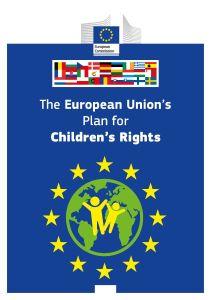 delivering on the pledge that no one will be left behind and those furthest behind will be reached first;
children's rights must be integrated as a core consideration in all programmes, policies and frameworks aimed at achieving the 2030 Agenda;

children's participation is crucial throughout the implementation and follow-up;

a human rights approach is needed for data collection and monitoring.
2. The relation with the UNCRC and the goals and targets of the UN Sustainable Development Goals (SDGs) which are protected and promoted by different strands of the EU Strategy on the Rights of the Child.
According to Unicef,
almost a billion children live in countries where the SDGs remain out of reach. On average, 75 per cent of child-related SDG indicators in every country either show insufficient progress to meet global SDG targets by 2030, or lack adequate data.

According to the UN report, 
poverty affects children disproportionately, with one in five children living in extreme poverty; 
since 2000, the proportion of children suffering from chronic and acute under-nutrition has been declining. Nevertheless, 149 million children under 5 years old, or 22 % of all children under 5 in the world, were still chronically under-nourished in 2018, with the highest proportion in southern Asia (39 %) and sub-Saharan Africa (36 %); 
the number of children under 5 suffering from acute under-nutrition, or wasting (low weight for height) in 2018 was lower, at 49 million children or 7.3 % globally
2. The relation with the UNCRC and the goals and targets of the UN Sustainable Development Goals (SDGs) which are protected and promoted by different strands of the EU Strategy on the Rights of the Child.                                   Children in armed conflict
particularly grave violations of children's rights result from the involvement of children in armed conflict, as well as from violence that is inflicted on children in the context of armed conflict;

the Optional Protocol to the Convention on the Rights of the Child on the involvement of children in armed conflict aims at protecting children from recruitment and use in hostilities (adopted by the UN General Assembly on 25 May 2000, the Protocol has been ratified by 168 countries);
children are affected by conflicts in many ways that go beyond conscription as child soldiers; they are killed or maimed as civilian victims of combat, or they suffer sexual violence and enslavement; 
the SDGs include two targets that are relevant in this context; 
target 8.7 aims to eradicate all recruitment and use of child soldiers, while target 16.2 focuses on ending abuse, exploitation, trafficking and all forms of violence against and torture of children;
2. The relation with the UNCRC and the goals and targets of the UN Sustainable Development Goals (SDGs) which are protected and promoted by different strands of the EU Strategy on the Rights of the Child.
the EU action plan on human rights and democracy, outlines a number of actions relating to children, to be conducted in EU external policies, that are also relevant for Sustainable Development Goals /SDG targets, such as:
 help to strengthen third countries' child protection systems, to protect children from violence, exploitation, abuse and neglect;
 targeting the protection of physical and psychological integrity of women and girls through activities which help protect women's human rights and ensure freedom from violence, paying special attention to ending female genital mutilation (FGM), early and forced child marriage, and gender based and sexual violence in conflict;
 promoting the right to education, health and nutrition, social protection and the fight against the worst forms of child labour;
 programmes for children affected by armed conflict.
3. The relevance of the CoE Convention for the Protection of Human Rights (ECHR) and Fundamental Freedoms in the EU context in relation to children’s rights
the Council of Europe has set a number of principles and rights for the protection of children;
the European Convention on Human Rights (ECHR), is the Council of Europe’s cornerstone fundamental rights instrument; 
the European Convention on Human Rights /ECHR offers legal protection to children as its provisions apply to everyone within States’ jurisdiction, including children;
while it does not make explicit reference to children’s rights, its provisions apply to children and several rights guaranteed by the convention are relevant to children:
right to life (Article 2)
prohibition of torture (Article 3)
prohibition of slavery and forced labour (Article 4)
right to liberty and security (Article 5)
right to a fair trial (Article 6)
respect for private and family life (Article 8)
3. The relevance of the CoE Convention for the Protection of Human Rights (ECHR) and Fundamental Freedoms in the EU context in relation to children’s rights
The European Court of Human Rights has also participated in developing legal protection for children; 
in particular, it has issued a number of judgments on the interpretation of the Convention for the Protection of Human Rights / ECHR, 
in which it has condemned violence against children on the basis of the right to life, prohibited torture, slavery and forced labour, and
upheld the obligation to ensure the right to liberty and security, the right to a fair trial, and respect for private and family life; 
the impetus on children rights has largely come from these internationally led measures and legal instruments; 
at the level of the EU, the entry into force of the Lisbon Treaty recognises the importance of fundamental rights, including children’s rights, on the EU agenda;
3. The relevance of the CoE Convention for the Protection of Human Rights (ECHR) and Fundamental Freedoms in the EU context in relation to children’s rights
The ECtHR has a vast jurisprudence in the field of children's rights;
Numerous cases regarding the rights and freedoms regulated by the European Convention on Human Rights and / or its additional protocols, through dynamic interpretation and under the current conditions, touch upon the respect for the rights of children and the protection of minors, as well as the safeguarding of parental rights. 
The ECtHR has consistently maintained that national authorities bear the responsibility of protecting children's interests by adopting reasonable protective measures, effectively investigating alleged accusations, and applying effective remedies;
 National authorities, social services have the duty to achieve a fair balance between different parties’ interests, as well as to ensure that children are protected against any form of discrimination.
3. The relevance of the CoE Convention for the Protection of Human Rights (ECHR) and Fundamental Freedoms in the EU context in relation to children’s rights
The European Convention on Human Rights stipulates in Article 1 the obligation of states to guarantee to all persons under their jurisdiction the rights granted by the convention;
Article 14 of the Convention guarantees the rights provided for in the Convention, prohibiting discrimination for any reason, including age-related reasons;

Children have rights, which are guaranteed during their growth and development, until they reach adulthood, given their need for guidance and training;
They benefit from all human rights and at the same time are subject to special regulations, given their specific characteristics;
In some cases, the principles regarding children's rights expressed by the UN Convention on the Rights of the Child (CRC) had a significant influence on the ECtHR's reasoning, and there were also cases in which the ECtHR invoked the CRC explicitly;
In other cases the Court's approach differed in some respects from that of the CDC, for example with regard to hearing children in court.
4. The policy instrument of the EU Strategy on the Rights of the Child 2021-2024 and its six areas for priority actions.EU Strategy on the Rights of the Child 2021-2024 and its six areas for priority actions, other EU strategies
every child in Europe and across the world should enjoy the same rights and live free from discrimination and intimidation of any kind;
the EU Strategy on the Rights of the Child and the European Child Guarantee a new comprehensive EU policy framework to ensure the protection of rights of all children, and secure access to basic services for vulnerable children, are major policy initiatives put forward by the European Commission to better protect all children, to help them fulfil their rights and to place them right at the centre of EU policy making.
4. The policy instrument of the EU Strategy on the Rights of the Child 2021-2024 and its six areas for priority actions.EU Strategy on the Rights of the Child 2021-2024 and  its six areas for priority actions, other EU strategies
Thematic area 1 of the EU Strategy on the Rights of the Child EU
Child participation in political and democratic life
the representation of children’s rights is a crucial aspect for effective mainstreaming; 
their voices and needs should be heard within the EU decision-making process, in order to represent the range of childhood and adolescence situations characterising the Member States.
The right to be heard
Article 24 of the Charter of Fundamental Rights of the European Union states that: "Children (…) may express their views freely. Such views shall be taken into consideration on matters which concern them in accordance with their age and maturity."
The right of all children to be heard and have their views taken seriously in accordance with their age and maturity is also laid down in Article 12 of the UNCRC
4. The policy instrument of the EU Strategy on the Rights of the Child 2021-2024 and its six areas for priority actions. EU Strategy on the Rights of the Child 2021-2024 and  its six areas for priority actions, other EU strategies
Children’s participation in law and policy making 
has acquired support through concluding observations of the UN Committee on the Rights of the Child for the effective fulfilment of Article 12 of the UNCRC and
 the development of practices of child consultation, for instance in the work of the UN Ombudsperson and Commissioner for children; 
some initiatives have promoted children’s participation, such as: 
the first EU Youth Summit; the European Youth Parliament; and 
the European Youth Portal; the Youth and European Social Work Forum (the YES Forum), 
a network of European organisations across several EU and non-EU countries with the main objective of fostering social inclusion and active participation of children and young people who experience disadvantage and exclusion);
4. EU actions to empower children to be active citizens and members of democratic societies                 Under the EU Strategy on the rights of the child, the Commission committed to:
establish, jointly with the European Parliament and child rights organisations, an EU Children’s Participation Platform, to connect existing child participation mechanisms at local, national and EU level, and involve children in the decision-making processes at EU level;

strengthen expertise and practice on child participation among Commission staff and the staff of EU agencies, including on child protection policies and safeguarding policies;

include children within the Fundamental Rights Forum of the EU Agency for Fundamental Rights (FRA) and the Conference on the future of Europe;
develop and promote accessible, digitally inclusive and child friendly versions and formats of the Charter of Fundamental Rights and other key EU instruments;

by involving schools in sustainable climate, energy and environment education, the Education for Climate Coalition will help children to become agents of change in the implementation of the Climate Pact and the European Green Deal.
4. EU actions to empower children to be active citizens and members of democratic societies               Socio-economic inclusion, health and education
thematic area 2 of the EU Strategy on the Rights of the Child EU
actions to fight poverty, promote inclusive and child-friendly societies, health and education systems
Right to good living, education and health
All children have a right to a good standard of living, to equal opportunities and support when needed. Still, too many children live at the risk of poverty and social exclusion, struggle with accessing medical services or can not go to school.
The European Commission has tackled this challenges through: 
Gender Equality Strategy 2020-2025;
Action plan on Integration and Inclusion 2021-2027;
Investing in children: breaking the cycle of disadvantage, 
Council Recommendation 7 December 2018 on strengthened cooperation against vaccine-preventable diseases,
EU actions to fight poverty, promote inclusive and child-friendly societies, health and education systems
4. EU actions to empower children to be active citizens and members of democratic societies               Combating violence against children and ensuring child protection(thematic area 3 of the EU Strategy on the Rights of the Child EU)
experiencing violence in childhood may have long-life consequences;

EU actions that help children grow free from violence;
under the new EU Strategy on the rights of the child, the Commission committed to:
ex. Child alert mechanisms 
– (116 000 and 116 111) hotlines are a key part of the child protection systems.
4. EU actions to empower children to be active citizens and members of democratic societies. Child-friendly justiceThematic area 4 of the EU strategy on the Rights of the Child EU actions to support justice systems that uphold the rights and needs of children
Children in judicial proceedings
Children can be involved in judicial proceedings, either directly, as a defendant, victim, witness or indirectly when decisions have a considerable impact on  their lives.
In all cases, children should feel comfortable and safe to participate effectively in the proceedings and judicial systems in Europe need to be adapted to the specific needs of children and must respect their rights.
EU actions to support justice systems that uphold the rights and needs of children
To encourage judicial systems to adapt to children's needs, the European Commission has: adopted extensive migration EU acquisted, strategy ..
European and international human rights instruments recognise the importance of children’s participation. 
They oblige European Union (EU) Member States to ensure that children’s best interests are the primary consideration in any actions that affect them.
Nevertheless, the treatment of children in justice systems across the EU remains a concern.
The European Commission has supported efforts to make justice more child-friendly in various ways, outlining diverse proposals for strengthening relevant procedural safeguards, carrying out pertinent research on legislation and policy in the EU
4. EU actions to empower children to be active citizens and members of democratic societies. Thematic area 5 of the EU strategy on the Rights of the Child EU                           Digital and Information Society
Children’s rights in Children's rights in the digital environment
Children are digital natives;
If given the opportunity and access to resources, they navigate the internet, social media and other digital tools with ease;
online world offers many opportunities for learning, social interactions, developing skills, playing, arranging everyday life;
assistive devices and programmes help children with disabilities to, among other things, connect with their peers and participate in lessons; 
several challenges remain;
Not all children have equal access to internet, electronic tools and devices;
the digital world can bring some threats as well such as abuse, cyberbullying, hate speech, harmful content, and misinformation; 
over-exposure to screen time may lead to health problems.
4. EU actions to empower children to be active citizens and members of democratic societies.                 Thematic area 6 of the EU strategy on the Rights of the Child EU      The Global dimension
The EU plays a leading role in supporting children globally, by strengthening access to quality, safe and inclusive education, basic services, health, humanitarian aid and in protecting them in violent conflict;
Under the new EU Strategy on the rights of the child, the Commission committed to:
dedicate 10% of overall funding under the NDICI in Sub-Saharan Africa, Asia and the Pacific, and Americas and the Caribbean to education;
continue allocating 10% of humanitarian aid funding to education in emergencies and protracted crises and promote the endorsement of the Safe Schools Declaration;
work towards making supply chains of EU companies free of child labour, notably through a legislative initiative on sustainable corporate governance;
promote and provide technical assistance to strengthen labour inspection systems for monitoring and enforcement of child labour laws;
provide technical assistance as Team Europe to partner countries’ administrations through its programmes and facilities, such as SOCIEUX+, the Technical Assistance and Information Exchange instrument (TAIEX) and TWINNING programmes;
prepare a Youth Action Plan by 2022 to promote youth empowerment and participation;
designate Youth focal points and strengthen child protection capacities within the EU Delegations;
5. The role of the Court of Justice of the European Union (CJEU) in developing legal protection for children’s rights
What is the role of the Court of Justice of the European Union? 
the Court of Justice of the European Union (CJEU) interprets EU law to make sure it is applied in the same way in all EU countries, and settles legal disputes between national governments and EU institutions;
the Court of Justice of the European Union / CJEU, often drawing from the CRC, has issued decisions related to children’s rights in areas such as migration, free movement, habitual residency and non-discrimination (the ECtHR has a vast jurisprudence on children’s rights, most of these cases fall under art.8 of the ECHR, which guarantees the right to respect for private and family life);
5. The role of the Court of Justice of the European Union (CJEU) in developing legal protection for children’s rights
In children’s rights cases, the CJEU has so far mainly reviewed what are called preliminary references (Article 267 of the Treaty on the Functioning of the European Union/ TFEU);

these are procedures where a national court or tribunal asks the CJEU for an interpretation of primary EU law (i.e. treaties) or secondary EU law (i.e. decisions and legislation) of relevance to a pending case;

the CJEU increasingly delivers judgments concerning children’s rights in various areas, such as free movement, EU citizenship, migration, foster care, habitual residency, family life and non-discrimination.
5. The role of the Court of Justice of the European Union (CJEU) in developing legal protection for children’s rights
The CJEU has referred to the CRC to determine how EU law should be interpreted in relation to children, (for example in the Dynamic Medien Vertriebs GmbH v. Avides Media AG case), in which the CJEU invoked Article 17 of the CRC, which encourages signatory states to develop appropriate guidelines for the protection of children from media-generated information and material injurious to their well-being.
 The CJEU also referred to Article 3 (1) of the CRC on the best interests of the child, and its reflection in Article 24 of the Charter of Fundamental Rights in the M. A. v État belge case.
6. Resolutions and Directives on the protection of children’s rights, ranging from child trafficking and child soldiers, strategies to prevent the trafficking of women and children: (E.P. resolution (2019/2876(RSP);
Directive 2011/93/EU of the European Parliament and of the Council of 13 December 2011 on combating the sexual abuse and sexual exploitation of children and child pornography, and replacing Council Framework Decision 2004/68/JHA;

Directive 2011/36/EU of the European Parliament and of the Council of 5 April 2011 on preventing and combating trafficking in human beings and protecting its victims, and replacing Council Framework Decision 2002/629/JHA which also contain provisions addressing specific needs of child victims;

 moreover, the Directive establishing minimum standards on the rights, support and protection of victims of crime devotes several provisions to children; 
in addition, a recent directive establishes procedural safeguards for children who are suspects or accused persons in criminal proceedings.
6.  European Parliament resolution on trafficking in children and child soldiersDirective 2011/36/EU of the European Parliament and of the Council of 5 April 2011 on preventing and combating trafficking in human beings and protecting its victims, and replacing Council Framework Decision 2002/629/JHA
preventing and combating trafficking in human beings is a priority for the Union and the Member States;
trafficking in human beings is a serious crime, often committed within the framework of organised crime, a gross violation of fundamental rights and explicitly prohibited by the Charter of Fundamental Rights of the European Union; 
children are more vulnerable than adults and therefore at greater risk of becoming victims of trafficking in human beings; 
in the application of this Directive, the child’s best interests must be a primary consideration, in accordance with the Charter of Fundamental Rights of the European Union and the 1989 United Nations Convention on the Rights of the Child;
more rigorous prevention, prosecution and protection of victims’ rights, are major objectives of this Directive;
the law enforcement authorities of the Member States should continue to cooperate in order to strengthen the fight against trafficking in human beings;
6. European Parliament resolution on trafficking in children and child soldiersDirective 2011/36/EU of the European Parliament and of the Council of 5 April 2011 on preventing and combating trafficking in human beings and protecting its victims, and replacing Council Framework Decision 2002/629/JHA
in this regard, close cross-border cooperation, including the sharing of information and the sharing of best practices, as well as a continued open dialogue between the police, judicial and financial authorities of the Member States, is essential; 
the coordination of investigations and prosecutions of cases of trafficking in human beings should be facilitated by enhanced cooperation with Europol and Eurojust, the setting-up of joint investigation teams, as well as by the implementation of Council Framework Decision 2009/948/JHA of 30 November 2009 on prevention and settlement of conflict of jurisdiction in criminal proceedings;

member States should encourage and work closely with civil society organisations, including recognised and active non-governmental organisations in this field working with trafficked persons, in particular in policy-making initiatives, information and awareness-raising campaigns, research and education programmes and in training, as well as in monitoring and evaluating the impact of anti-trafficking measures;
the Council of Europe Convention contains an evaluation mechanism, composed of the Group of experts on action against trafficking in human beings (GRETA) and the Committee of the Parties.
6. European Parliament resolution on trafficking in children and child soldiersDirective 2011/36/EU of the European Parliament and of the Council of 5 April 2011 on preventing and combating trafficking in human beings and protecting its victims, and replacing Council Framework Decision 2002/629/JHA
the 2000 United Nations Protocol to Prevent, Suppress and Punish Trafficking in Persons, Especially Women and Children, supplementing the United Nations Convention against Transnational Organised Crime and the 2005 Council of Europe Convention on Action against Trafficking in Human Beings are crucial steps in the process of enhancing international cooperation against trafficking in human beings;  
it is necessary for victims of trafficking in human beings to be able to exercise their rights effectively; 
therefore assistance and support should be available to them before, during and for an appropriate time after criminal proceedings;
the assistance and support provided should include at least a minimum set of measures that are necessary to enable the victim to recover and escape from their traffickers; 
the practical implementation of such measures should, on the basis of an individual assessment carried out in accordance with national procedures, take into account the circumstances, cultural context and needs of the person concerned.
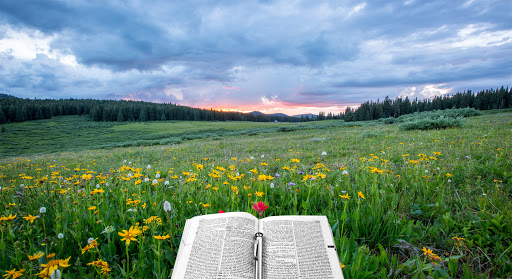 thank you for your interest!
thank you for your interest!